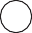 1
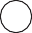 2
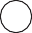 3
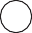 4
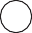 5
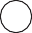 6
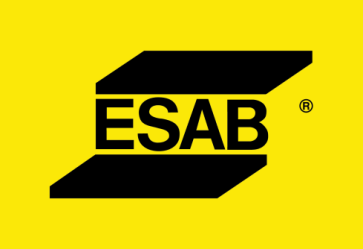 ESAB 28
Доступный универсальный электрод  для опытных и начинающих сварщиков
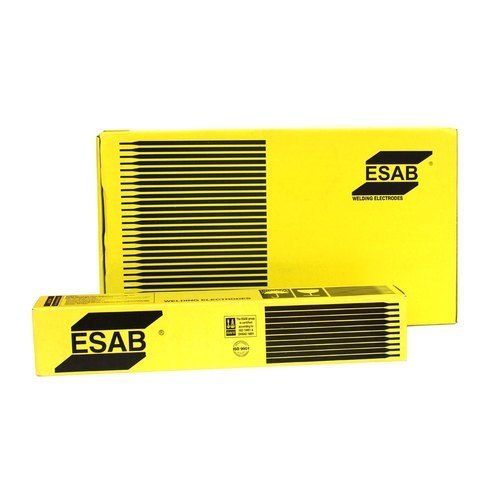 ESAB 28 - универсальный электрод широкого
применения, предназначен для сварки
неответственных металлоконструкций из
конструкционных нелегированных и
низколегированных сталей с пределом прочности
до 540 МПа.
Сварка ведется во всех пространственных
положениях, включая сварку на спуск.
Обеспечивает высокие сварочные характеристики
при сварке корневого прохода и сварки в разделку.
Сварка на постоянном токе прямой и обратной
полярности и переменном токе.

ТУ 1272-292-55224353-2022
AWS A5.1: E 6013
ESAB 28
Преимущества сварочных электродов ESAB 28 производства ESAB:
Легко варить, гладкий шов
 Хорошо поджигаются, в том числе повторно
Варят сверху вниз, в узких местах и в углах
 Идеальны для прихваток, коротких и корневых швов
 Сварка широких зазоров, листов с гальваническим покрытием
 Cварка от любого источника с Uхх не менее 50В
Области применения
Гражданское строительство
Ремонт сельскохозяйственной техники
Ремонтные мастерские
Хобби, гараж, дача
Сварка листа, профилей, труб и прочих заготовок из обычной конструкционной стали
Ток и полярность			Допустимые пространственные положения: 
Постоянный (=) или переменный (~), 
прямая или обратная [+/-]
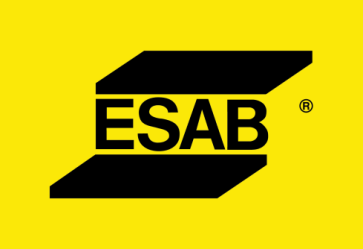 ESAB 28  - 
аналог ОК 46,00
3903253WM0     ESAB 28    2,5 x 350 мм    3,5 кг  ( в коробке 4 пачки 14,0 кг) 
3903303WM0     ESAB 28    3,0 x 350 мм    3,6 кг  ( в коробке 4 пачки 14,4 кг)
3903404WM0     ESAB 28    4,0 x 450 мм    4,6 кг  ( в коробке 4 пачки 18,4 кг)

Мин заказ составляет одна коробка.
Все электроды упакованы в картонные коробки в термоусадочной пленке.
Подробное описание
https://svarka66.ru/catalog/item3970.html
Информация для заказа
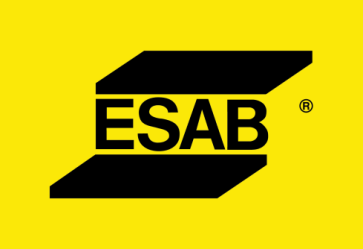 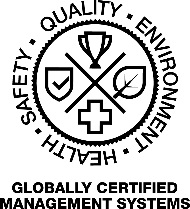 ESAB / esab.com
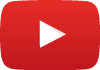 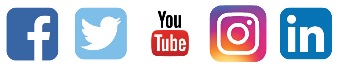